Instructions to export for Instagram:
File > Save As 
Click the drop-down beneath the file name.
Select PNG Portable Network Graphics Format.
Click Save.
-(library name) BY THE NUMBER-
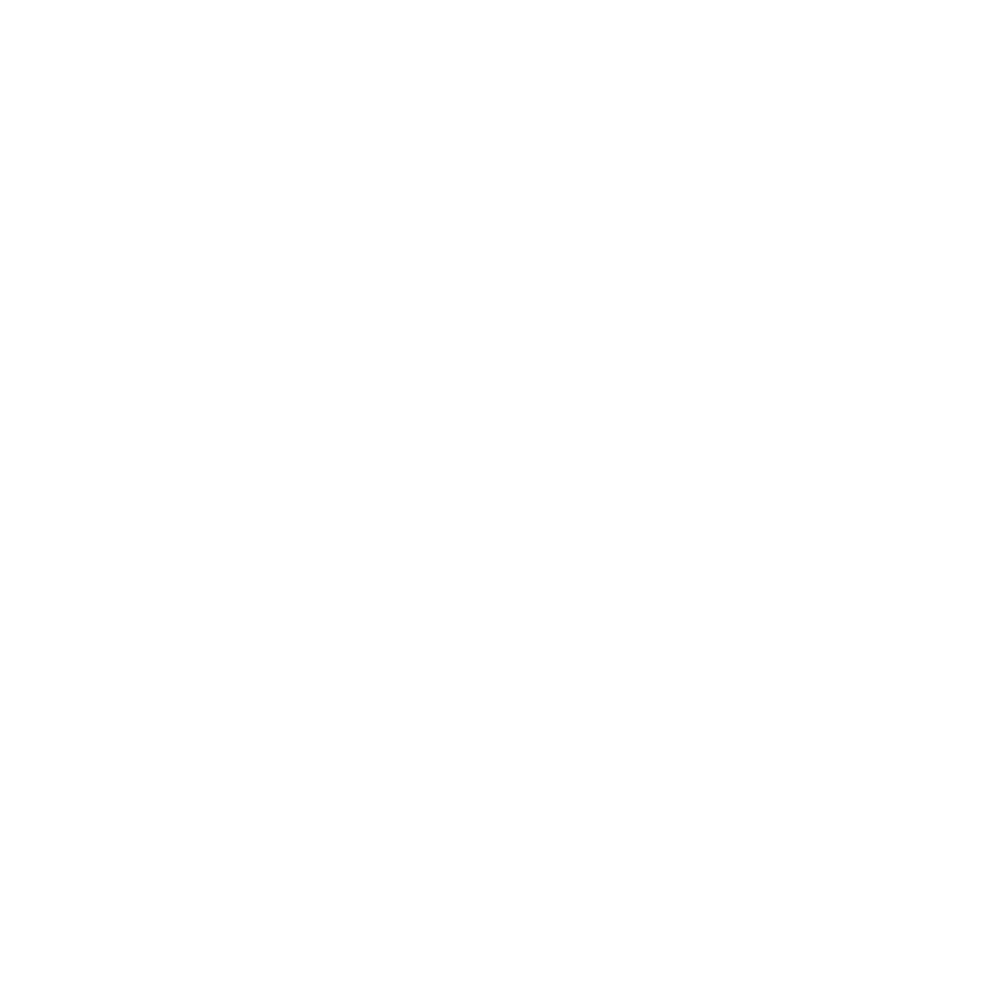 00%
Of the (name) communityARE Active Library Card Holders
NATIONAL LIBRARY WEEK 2022
[Speaker Notes: Example: 300 members of the Raleigh community are active library card holders]
-(library name) BY THE NUMBER-
Last year (library name) employed
00
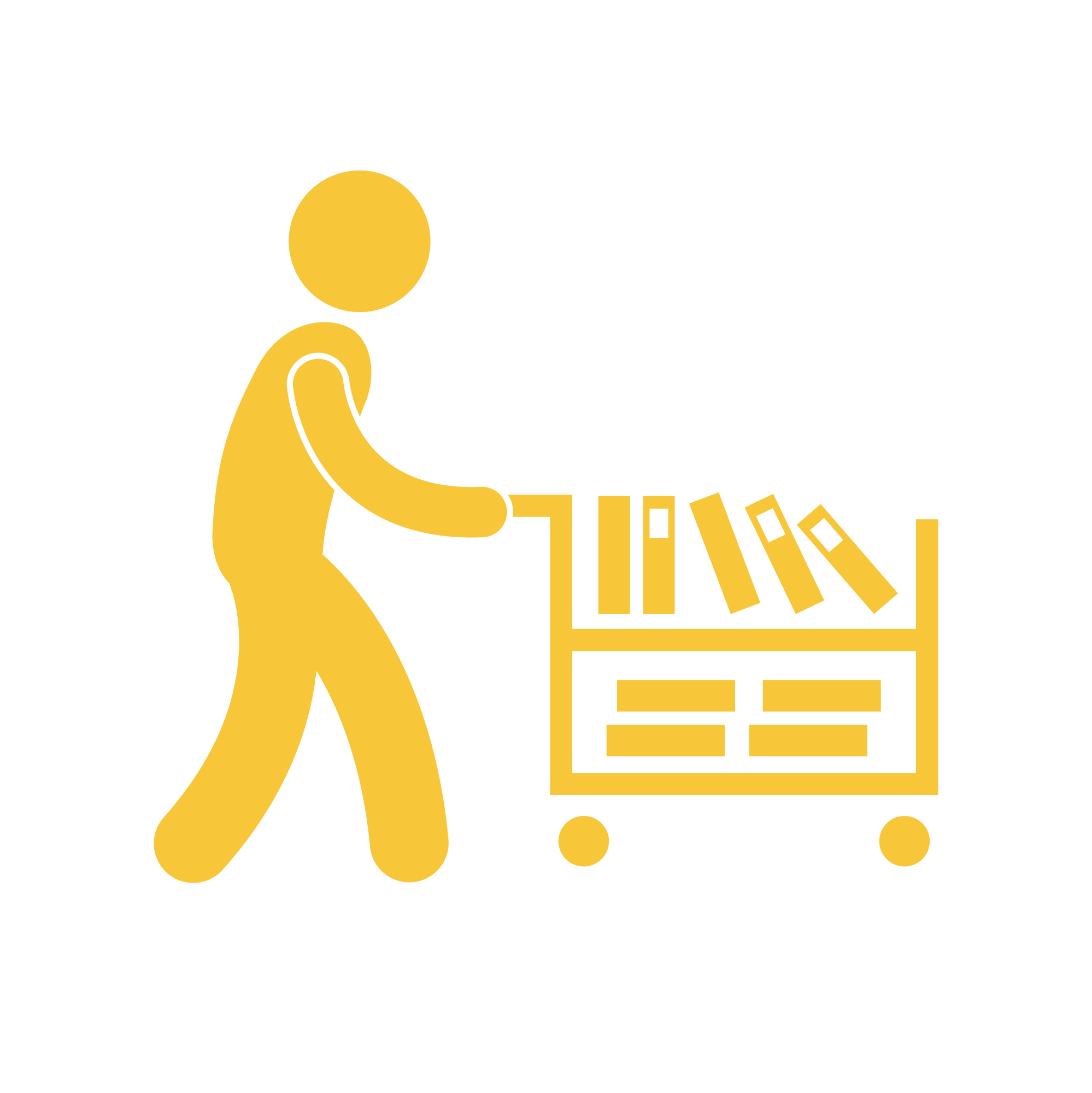 Full-time Equivalent staff members, including 0 professional librarians
NATIONAL LIBRARY WEEK 2022
-(library name) BY THE NUMBER-
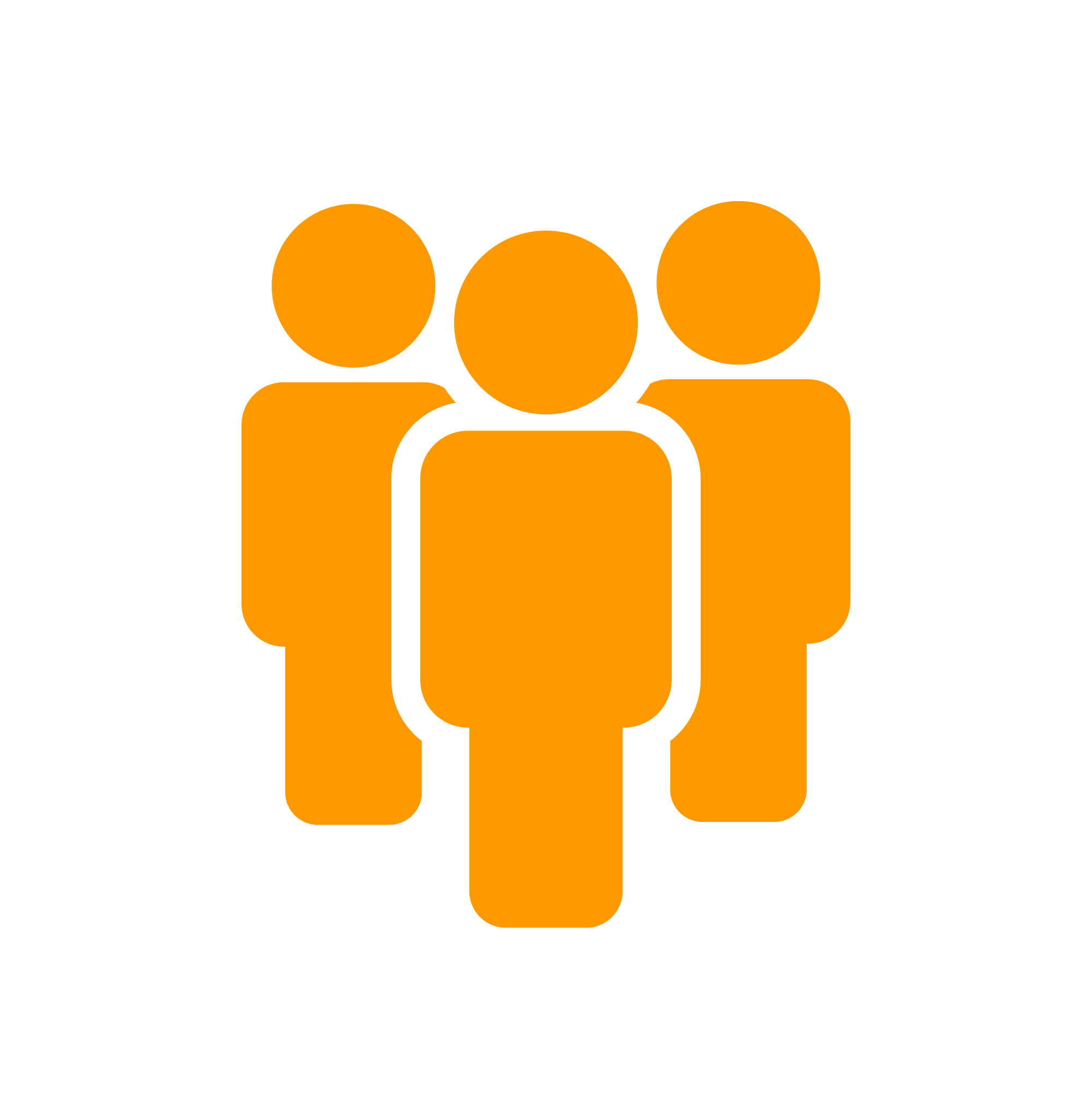 thousand
0
visits to (library name) last year
NATIONAL LIBRARY WEEK 2022
-(library name) BY THE NUMBER-
Last year, (LIBRARy name) 
staff answered
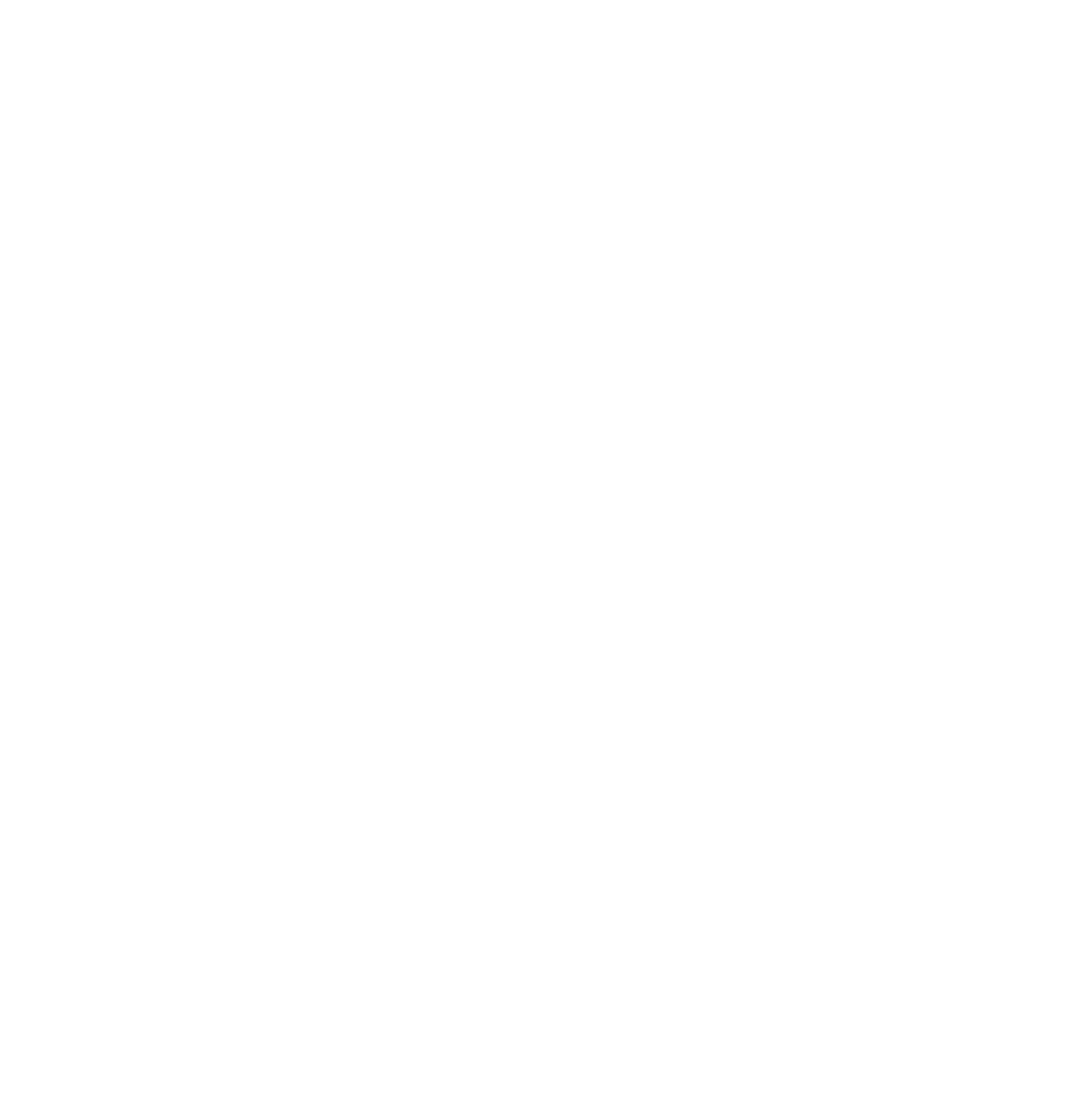 0,000
Reference questions
NATIONAL LIBRARY WEEK 2022
-(library name) BY THE NUMBER-
Last year, (library name) held
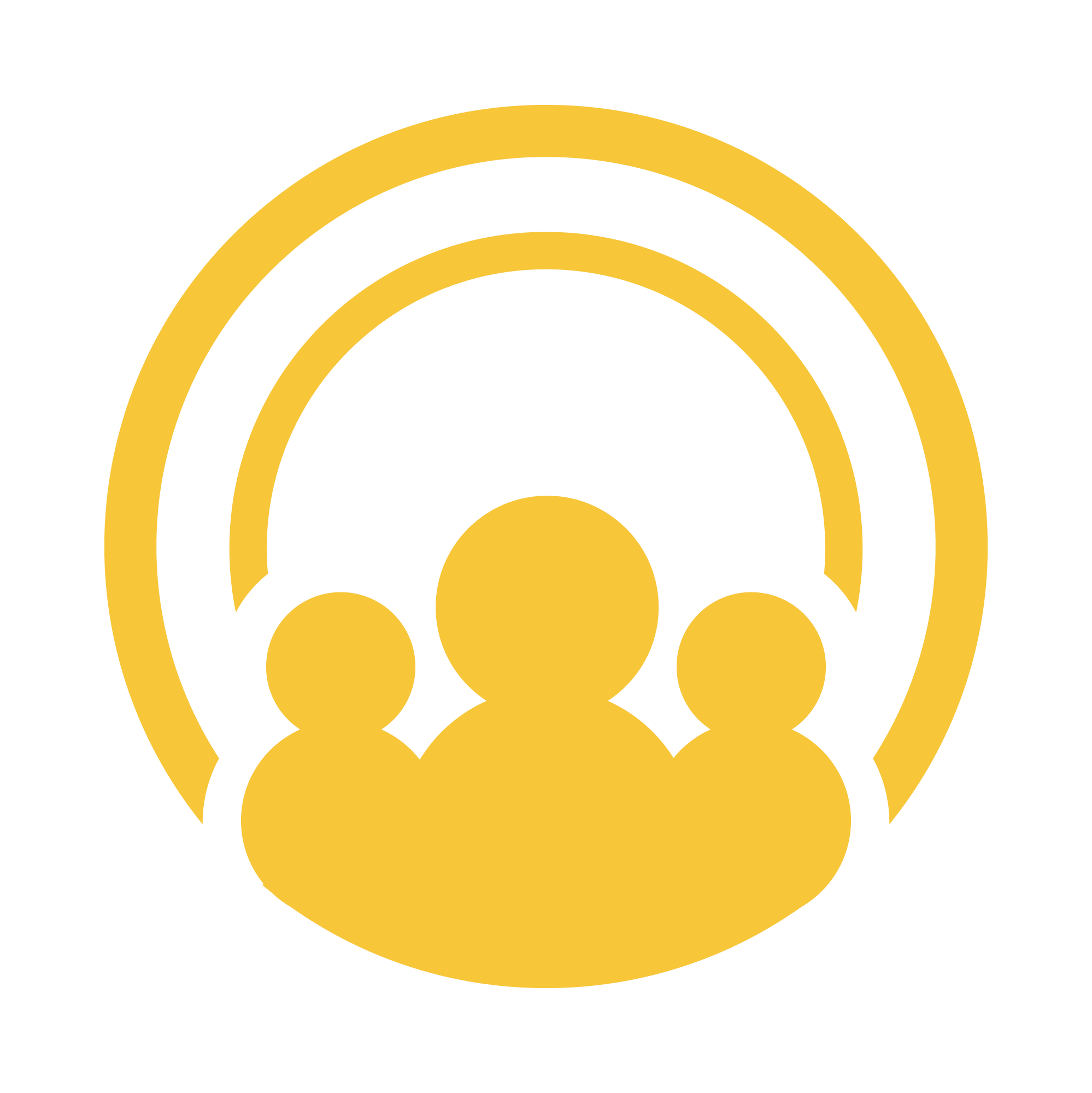 000
PROGRAMS throughout the community
000
PEOPLE
ATTENDED BY
NATIONAL LIBRARY WEEK 2022
-(library name) BY THE NUMBER-
Last year, (library name) PRODUCED
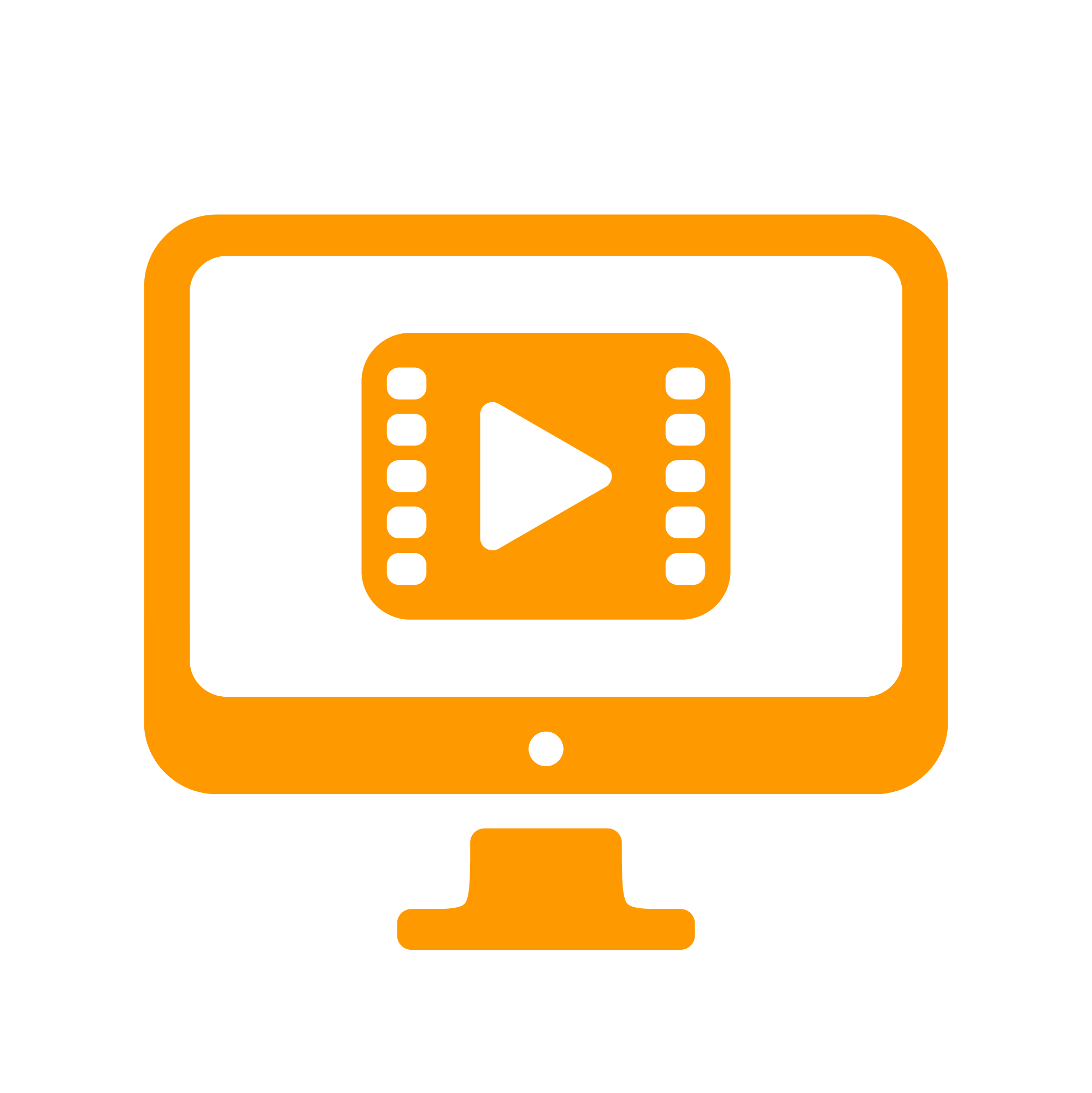 000
Pieces of recorded content
Viewed 0,000 times
NATIONAL LIBRARY WEEK 2022
-(library name) BY THE NUMBER-
Last year, (library name) provided
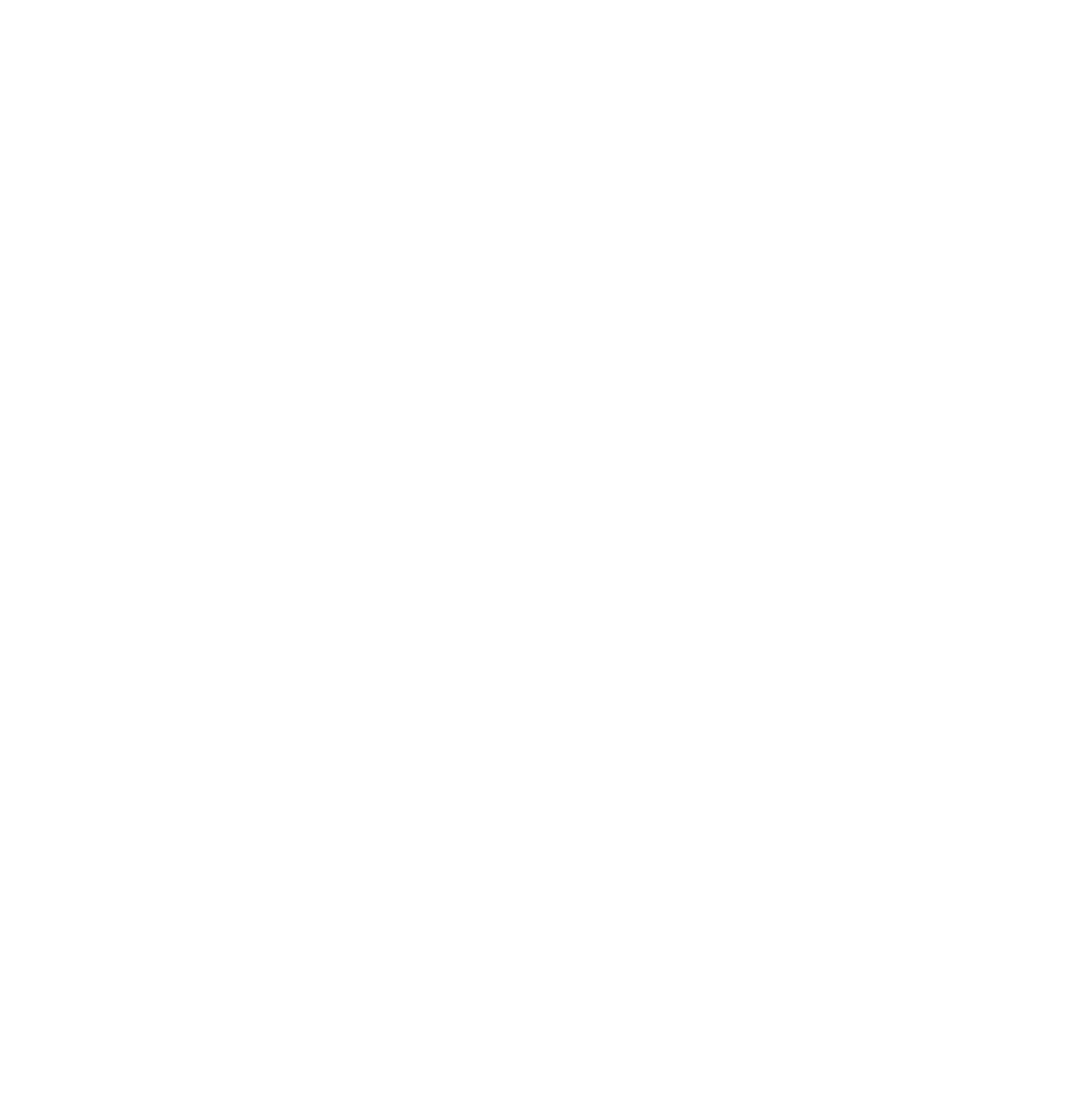 0,000
Wifi sessions
NATIONAL LIBRARY WEEK 2022
-(library name) BY THE NUMBER-
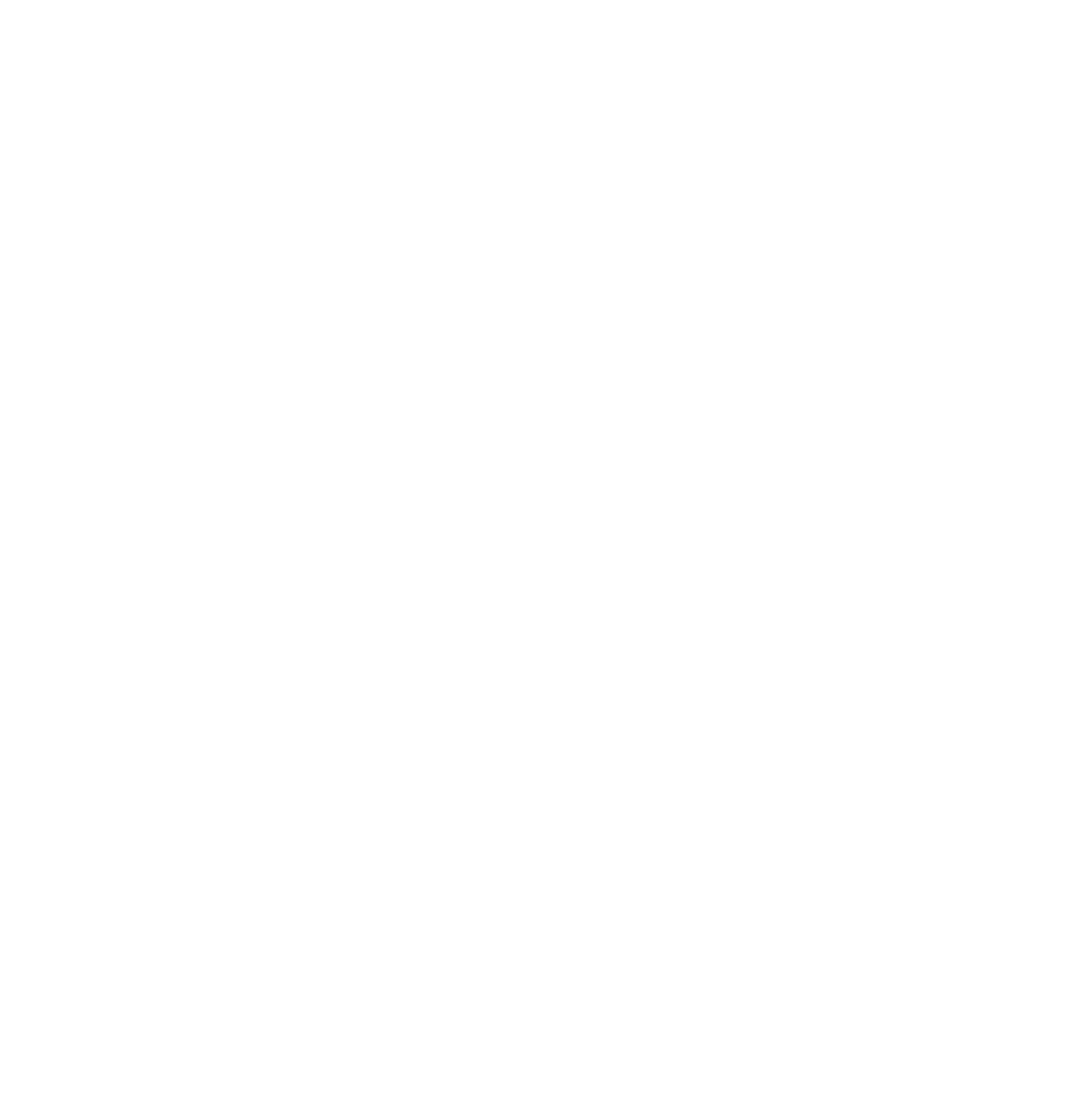 000
laptops or tablets were lent out for patron use last year
NATIONAL LIBRARY WEEK 2022
-(library name) BY THE NUMBER-
Last year, (library name) received
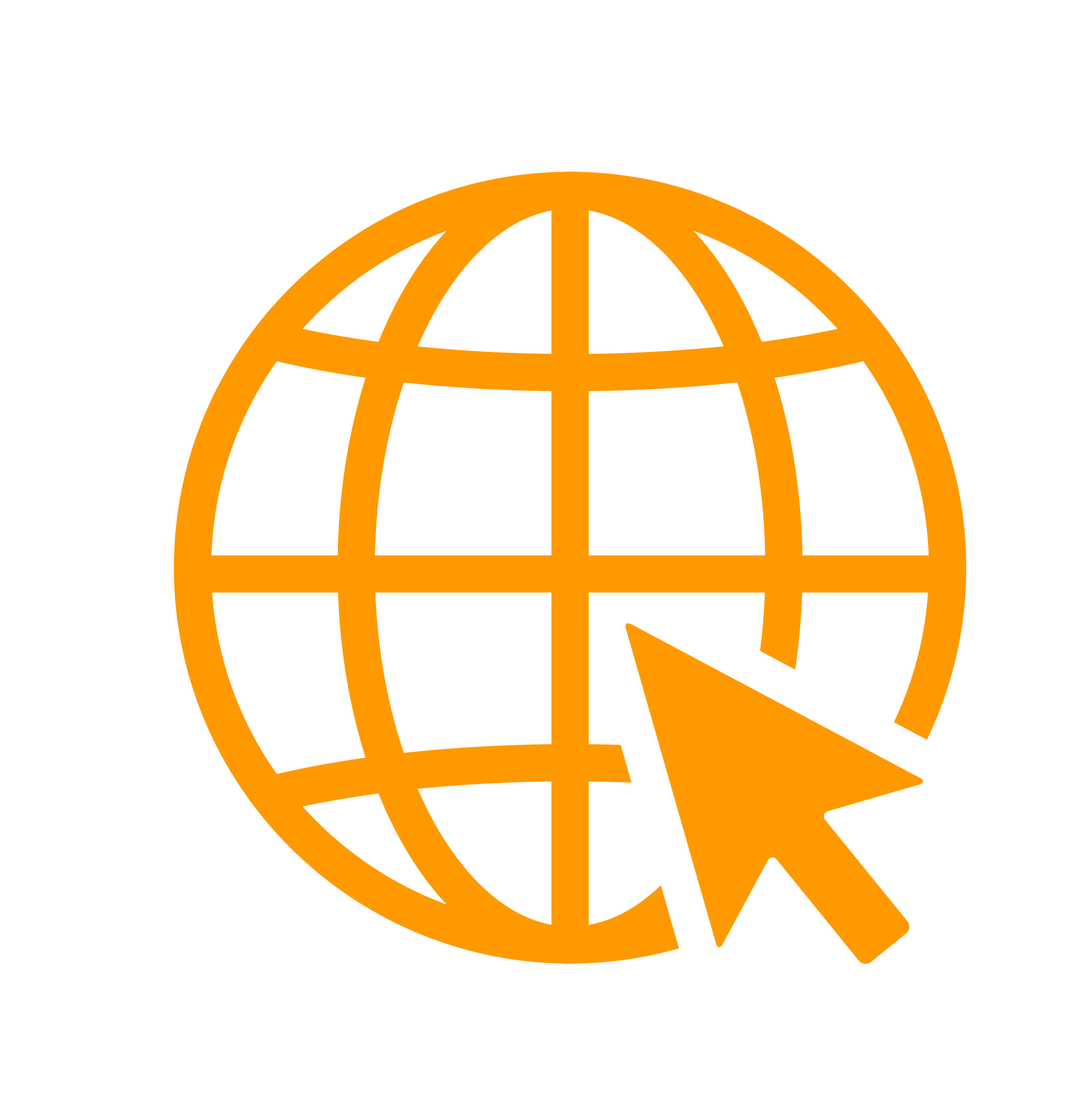 0,000
Website visits
NATIONAL LIBRARY WEEK 2022
-(library name) BY THE NUMBER-
Last year, (library name) planned & hosted
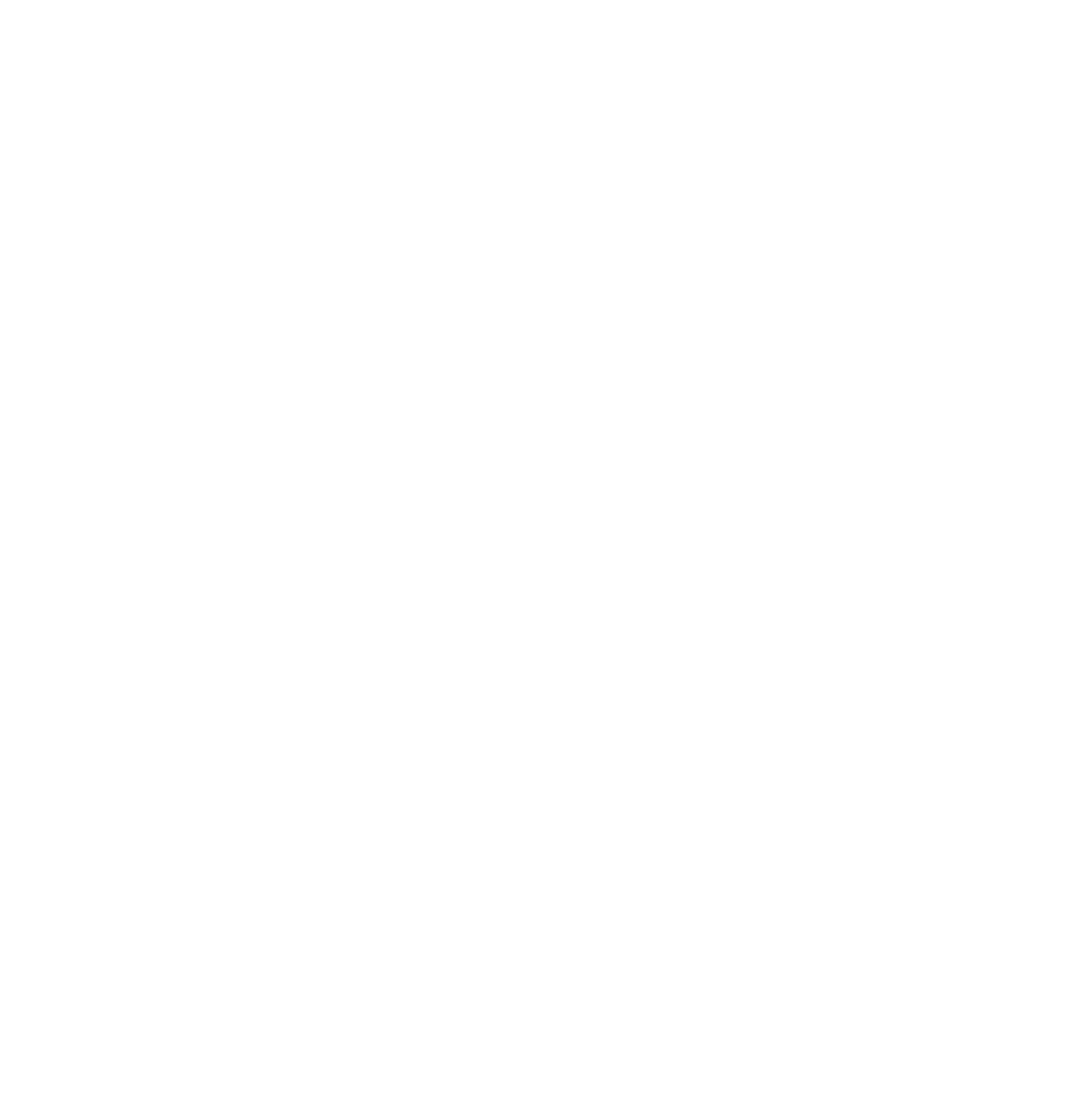 000
total PROGRAMS
Attended by 0,000 people
NATIONAL LIBRARY WEEK 2022
-(library name) BY THE NUMBER-
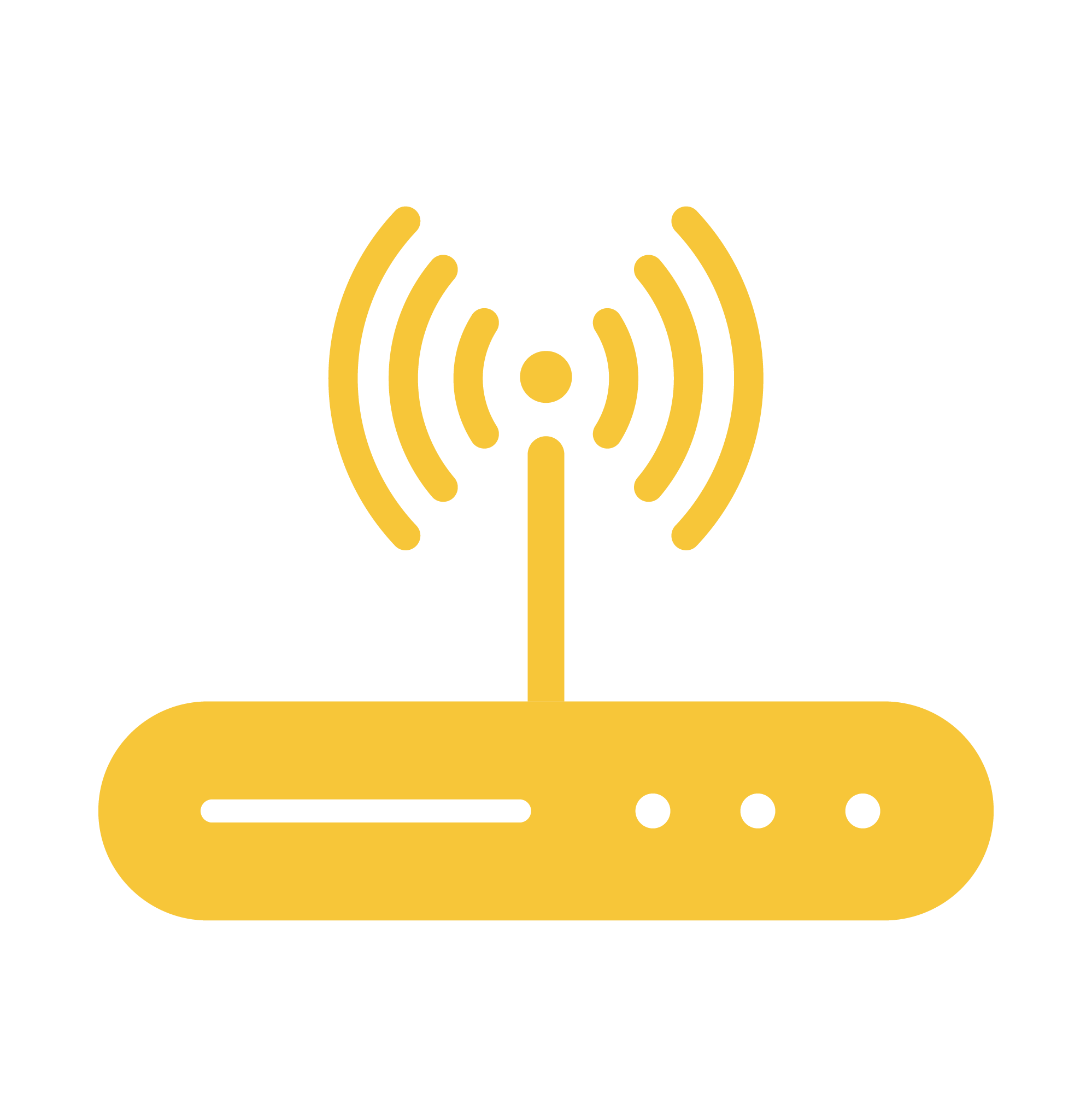 000
Internet hotspots were lent out to (library name) patrons last year
NATIONAL LIBRARY WEEK 2022